Workshop guide
Facilitator: 
Read notes to prepare. See English file. 
Amend slides if needed.
Ready the family-facing materials.
Display slide 2 as families arrive.
Scoop
ዘገባ
አጀንዳ
እንኩዋን ደህና መጡ
የንባብ ጠቃሚ ምክር
“ከባድ ቃላትን እንዴት ማያያዝ እንዳለብኝ ተማርኩ!
የልምምድ ጊዜ
በጥልቀት ማሰብ እና ማስተካከል
የአውደ ጥናት መመሪያዎች
መዘጋጀት።
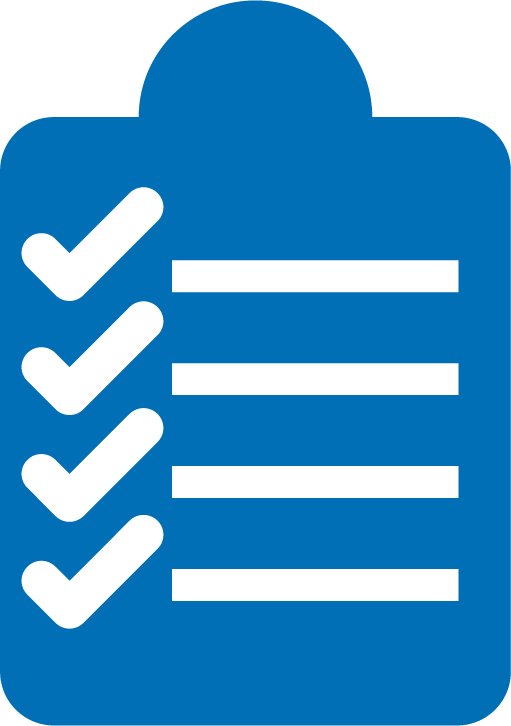 ተገኙ።
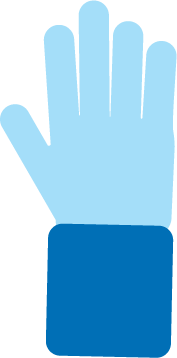 ትሁት ሁኑ።
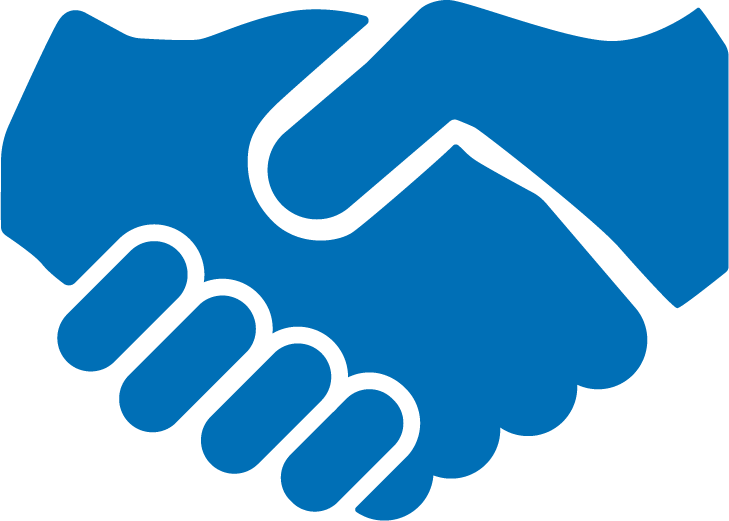 ጥያቄ ይጠይቁ።
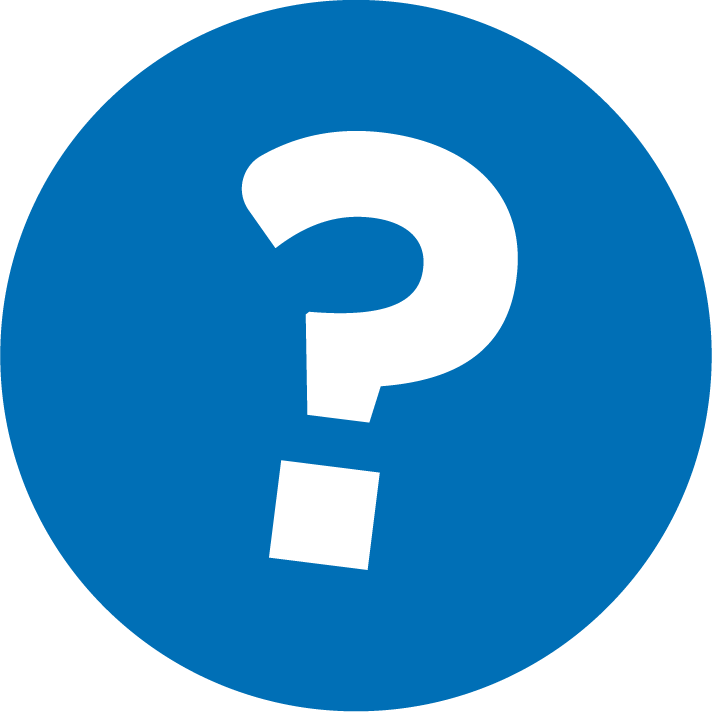 ዘገባ
1
አሟሙቁ።
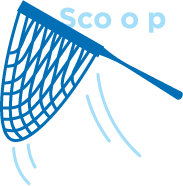 2
የዘገባ ሀረጎች።
3
ዘገባዎቹን በጋራ አቀናጁ።
በሀረጎች ደረጃ ማንበብ እንደ ተራኪ እንድናነብ ይረዳናል።
የስነ-ፅሁፍ ስያሜዎችን ይመልከቱ
በአንድ አርፍተነገር ውስጥ የሚገኙ ትርጉም ያላቸው የሁለት ወይም ከሁለት በላይ ቃላት ስብስብ።
ሀረግ
አሟሙቁ
ጥቆማዎች እና አቋራጭ ስልቶች
በመጀመሪያ እያንዳንዱን ቃል በዝግታ እና በትክክል ማንበብን አበረታቱ።
ልጅ: (በዝግታ)
“እኔ…ይሄንን…ቸኮሌት… ኬክ… እወዳለሁ!” ቲም… በደስታ…ጮሆ ተናገረ።
አዋቂ: እነዚህን ዝግ ብለህ/ሽ በማንበብ ቃላቱን ተረዳ/ጂ።
ከመጀመሪያው ተራኪ ጋር ለመምሰል በጥድፊያ ማንባብ ብዙ ስህተቶች እንዲፈጠሩ ያደርጋል።
ሀረጎችን ይዘግቡ
ጥቆማዎች እና አቋራጭ ስልቶች
ጣትን ወይም የእርሳስ ላጲስን በመጠቀም ሀረጎችን በጋራ መዘገብን በምናብ አስብ/ቢ።
ቃላትን አውቃችኋል፣ አሁን፡ ሀረጎችን ዘግቡ!
this chocolate cake!”
"I love
ቀጥሎም በአይናችሁ በማየት ብቻ ለማድረግ ሞክሩ.
Tim yelled happily.
ዘገባዎቹን በጋራ ያቀናጁ
"I love this chocolate cake!" Tim yelled happily.
እንለማመድ።
እንመልከት
በስፓኒሽ
https://youtu.be/xZ_x0QEL_wg
እንግሊዘኛ
https://youtu.be/xPZ_bfwu4K8
ንባብ = ውይይት (K-1)
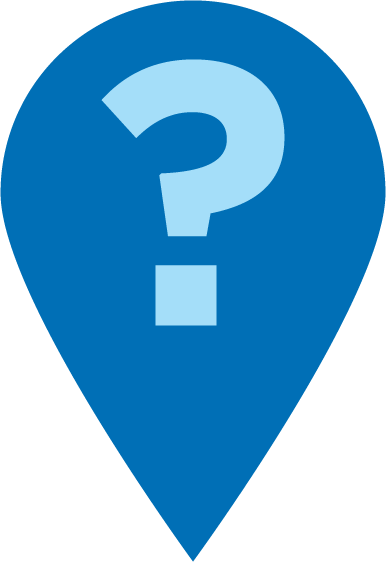 መጀመሪያ ቆም እንበል እና ቃላትን ለመረዳት እንሞክር።
ቃላቱን አንድ ላይ በሀረግ ለማስቀመጥ ትሞክራለህ/ትሞክሪያለሽ?
እነዚህን ቃላት በጋራ ለመዘገብ እንሞክር። ሞክር/ሪ!
አሁን ደግሞ ጣታችንን ሳንጠቀም አርፍተ ነገሩን በድጋሚ እናንብብ።
ንባብ = ውይይት (2-3)
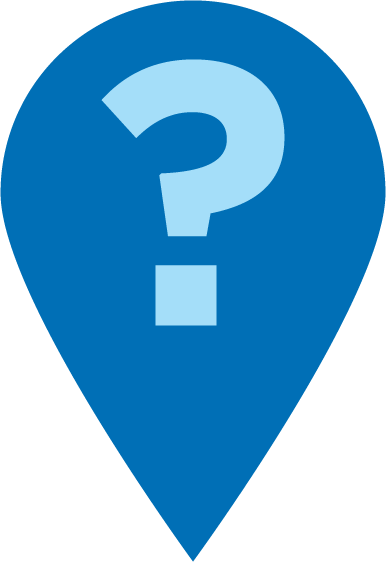 በመጀመሪያ ቃላቱን ለመረዳት እናንብብ።
ጎበዝ! አሁን በጋራ እንዘግብ። ሀረጉ ምን መሆን አለበት?
በድጋሚ እናንብበው። ተጨማሪ ቃላትን በረጅም ሀረጎች ውስጥ መዘገብ ትችላለህ/ትችያለሽ?
ባለብዙ ቋንቋ ቤተሰብ
በእንግሊዘኛ ውስጥ ጥቅም ላይ የዋለውን ስርዓተ ነጥብ ለመገምገም መመሪያን ተጠቀሙ
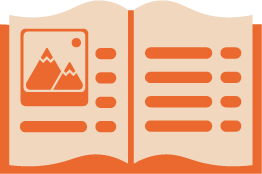 የእንግሊዘኛ ቋንቋን “ሪትም” ወይም ፍሰት ተወያዩ
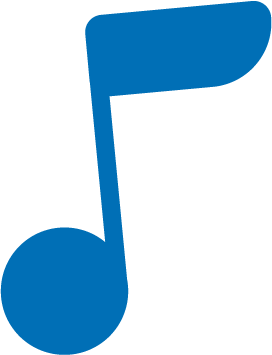 የልምምድ ጊዜ
አሟሙቁ።
1
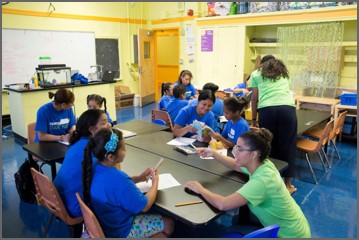 ጥያቄ ሲኖርዎት ጥሩኝ!
2
ሀረጎችን በጋራ ዘግብ/ቢ።
3
በጋራ የተዘገቡትን አንድ ላይ አዋህድ/ጂ።
በጥልቀት ያስቡ
የንባብ  ጠቃሚ ምክር ላይ ጥያቄዎች አሎዎት?
ይዙሩ እና ከልጅዎ ጋር ይነጋገሩ: ይህንን የንባብ ጠቃሚ ምክር በቤት ውስጥ ለመሞከር ዝግጁ እንደሆንን ይሰማናል?
እባክዎን ይህንን በቤት ውስጥ እንዴት ሊጠቀሙት እንደሚችሉ ያጋሩ።
ጥያቄዎ በክፍሉ ውስጥ ያለን ሌላ ሰው ይረዳል!
አስተያየት፣ እባክዎ
የእርስዎ ግብአት የጋራ ጊዜያችንን ያሻሽልልናል!